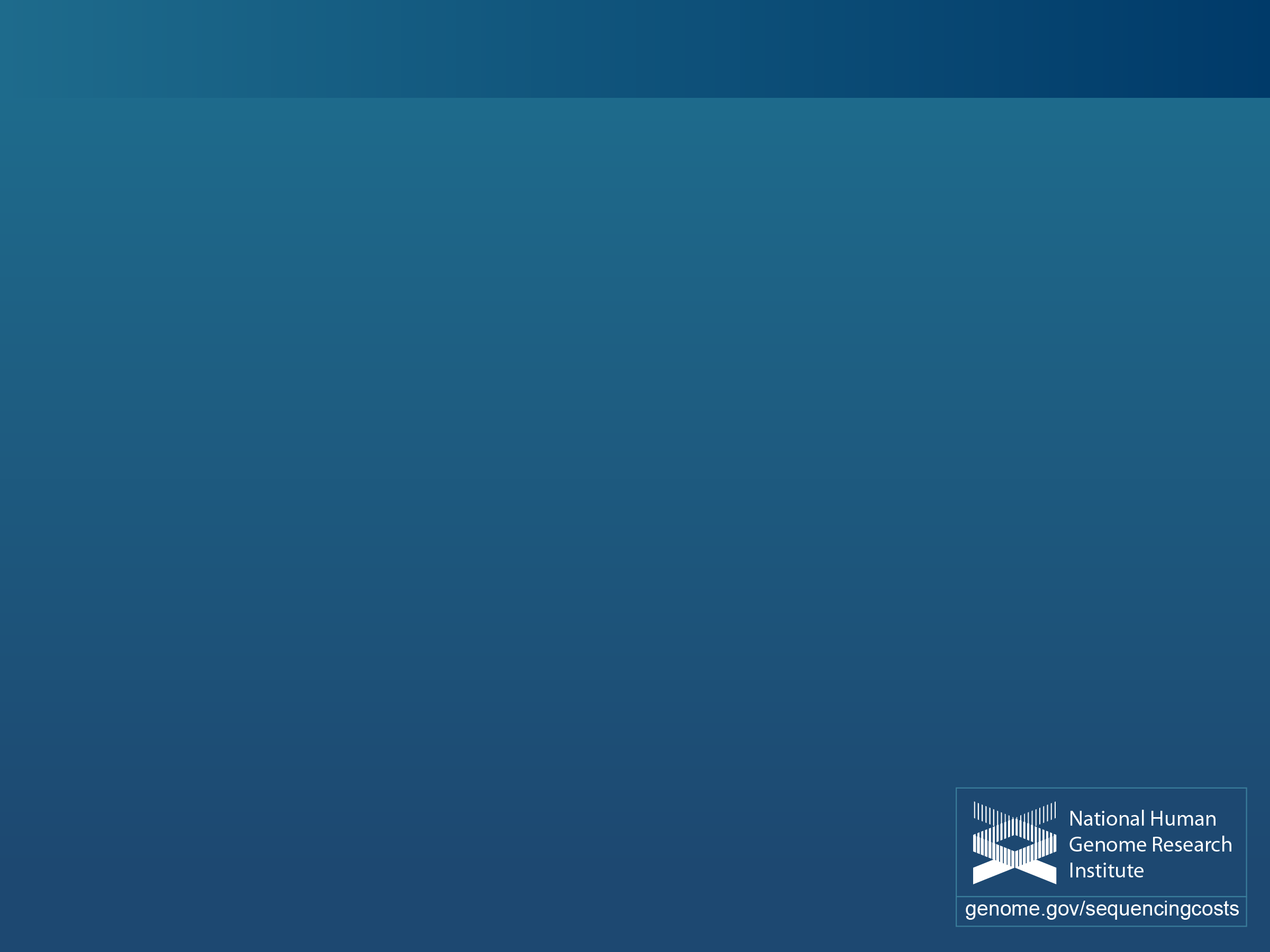 Date
Cost per Mb
Cost per Genome
Date
Cost per Mb
Cost per Genome
Sep-01
Mar-02
Sep-02
Mar-03
Oct-03
Jan-04
Apr-04
Jul-04
Oct-04
Jan-05
Apr-05
Jul-05
Oct-05
Jan-06
Apr-06
Jul-06
Oct-06
Jan-07
Apr-07
$5,292.39 $3,898.64 $3,413.80 $2,986.20 $2,230.98 $1,598.91 $1,135.70 $1,107.46 $1,028.85
$974.16
$897.76
$898.90
$766.73
$699.20
$651.81
$636.41
$581.92
$522.71
$502.61
$95,263,072
 $70,175,437
 $61,448,422
 $53,751,684
 $40,157,554
 $28,780,376
 $20,442,576
 $19,934,346
 $18,519,312
 $17,534,970
 $16,159,699
 $16,180,224
 $13,801,124
 $12,585,659
 $11,732,535
 $11,455,315
 $10,474,556
 $9,408,739
 $9,047,003
Jul-07
Oct-07
Jan-08
Apr-08
Jul-08
Oct-08
Jan-09
Apr-09
Jul-09
Oct-09
Jan-10
Apr-10
Jul-10
Oct-10
Jan-11
Apr-11
Jul-11
Oct-11
Jan-12
$495.96
$397.09
$102.13
$15.03
$8.36
$3.81
$2.59
$1.72
$1.20
$0.78
$0.52
$0.35
$0.35
$0.32
$0.23
$0.19
$0.12
$0.09
$0.09
$8,927,342
$7,147,571 $3,063,820
$1,352,982
$752,080
$342,502
$232,735
$154,714
$108,065
$70,333
$46,774
$31,512
$31,125
$29,092
$20,963
$16,712
$10,497
$7,743
$7,666